HCHD Board Report 
July 22, 2021
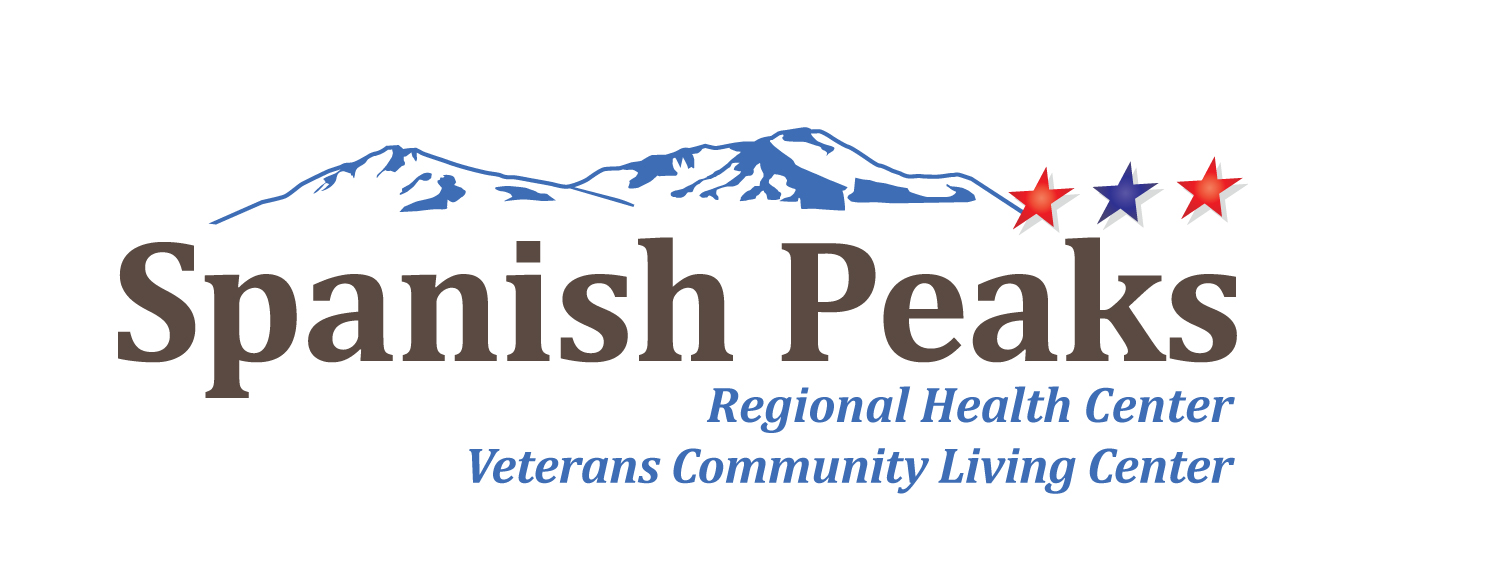 Project Officer Report
Prepared for the HCH District Board 
05/27/2021
VCLC Updates
Vaccination Rates:
Fitzsimons- Staff  92.2%, Residents  96.5%
Florence- Staff 85.7 %,  residents  92.6%
Homelake- Staff 67.5 %,  residents  97.1%
Rifle- staff  65.7% , residents  95.7%
Spanish Peaks- staff 69%, residents  98%
VCLC Updates
We have begun to operationalize our needs assessment findings.
The areas we are focusing on to start are:
Revenue Collection 
Admissions Process
Marketing Strategy
Service Planning Registry
Behavioral Health
VCLC Updates
The OSA Audit has continued consistently. They will send out requests to the VCLC’s through Elizabeth Mullins and send clarifying questions for the VCLC to answer. 
They continue to look into infection control as it relates to COVID19.
Kelsie Heermans, Project Officer
kelsie.heermans@state.co.us
303-909-5142
CEO Report
Kay Whitley
Updates
SVH Virtual Survey – June 22, 2021
Received results 07/21
Three (3) deficiencies

Kansas Building (Closed)
Family Planning – Ambulance Conference room/offices
Women’s Health - RHC  

*RTA will send a final report for Kansas Bld. and Ambulance Barn this week.
Capital projects underway:
	Resident room furniture (VCLC and ECU) – RTA interior designer
	Dining room tables (VA grant)
	Parking lot
COVID -19
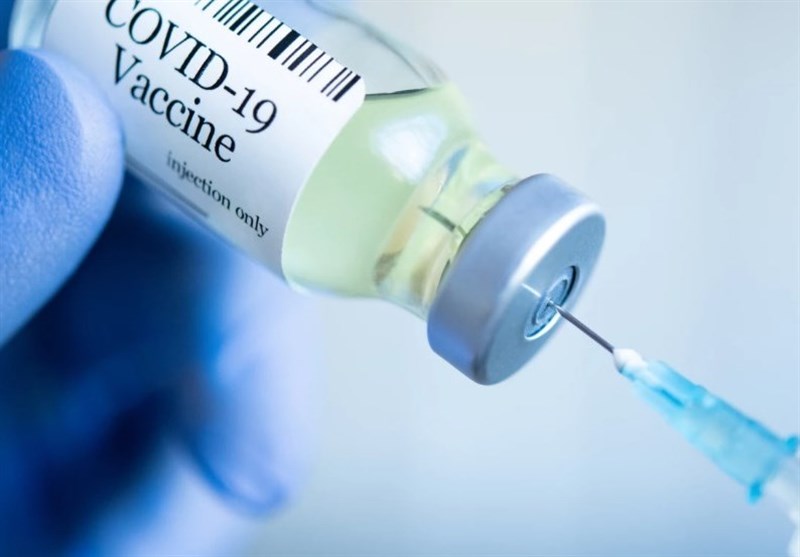 We have administered 2025 COVID vaccines. 
We are holding our last vaccine clinic in the hospital this Friday 7/23. 
Vaccine clinic will be moving to the clinic (RHC).  
 
Employee COVID vaccine rate:
#1- 222/301  73.75% (74%)
#2 or complete  216/301 71.76% (72%)
Strategic Planning Work Session
September 14th 	
0730-1:00
Agenda: revisit plan and determine next steps.
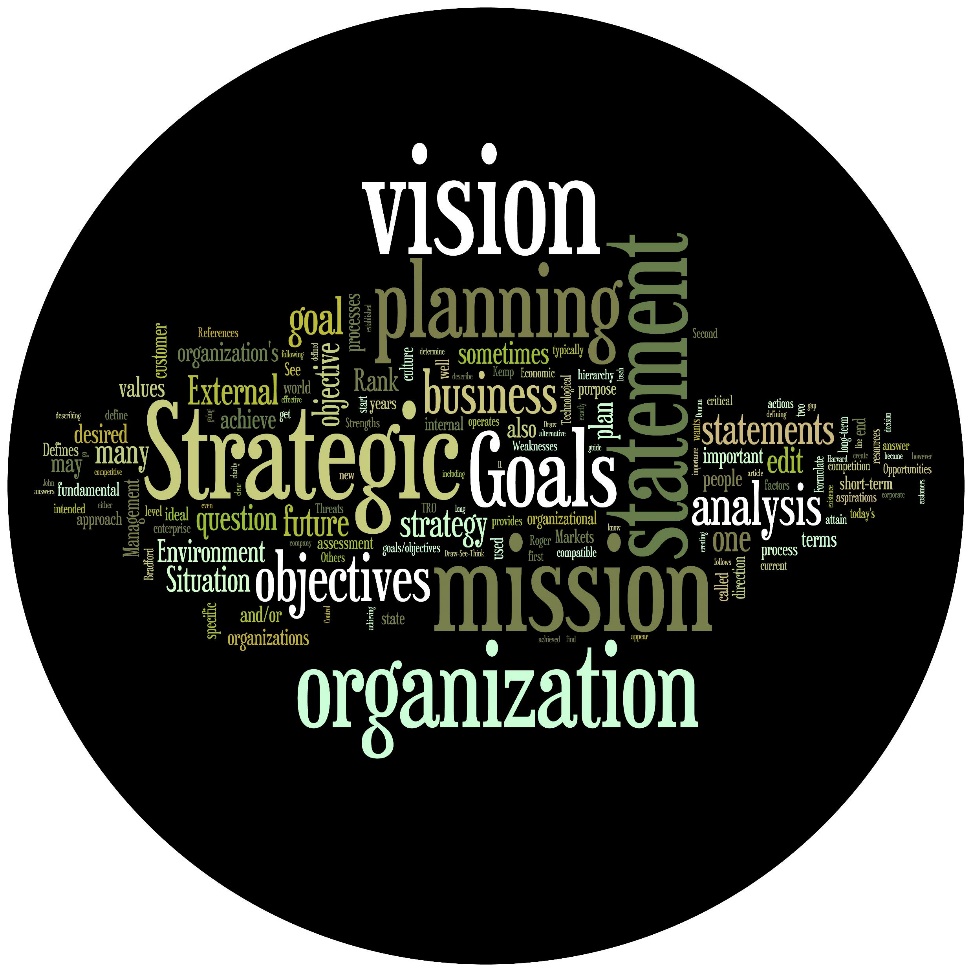 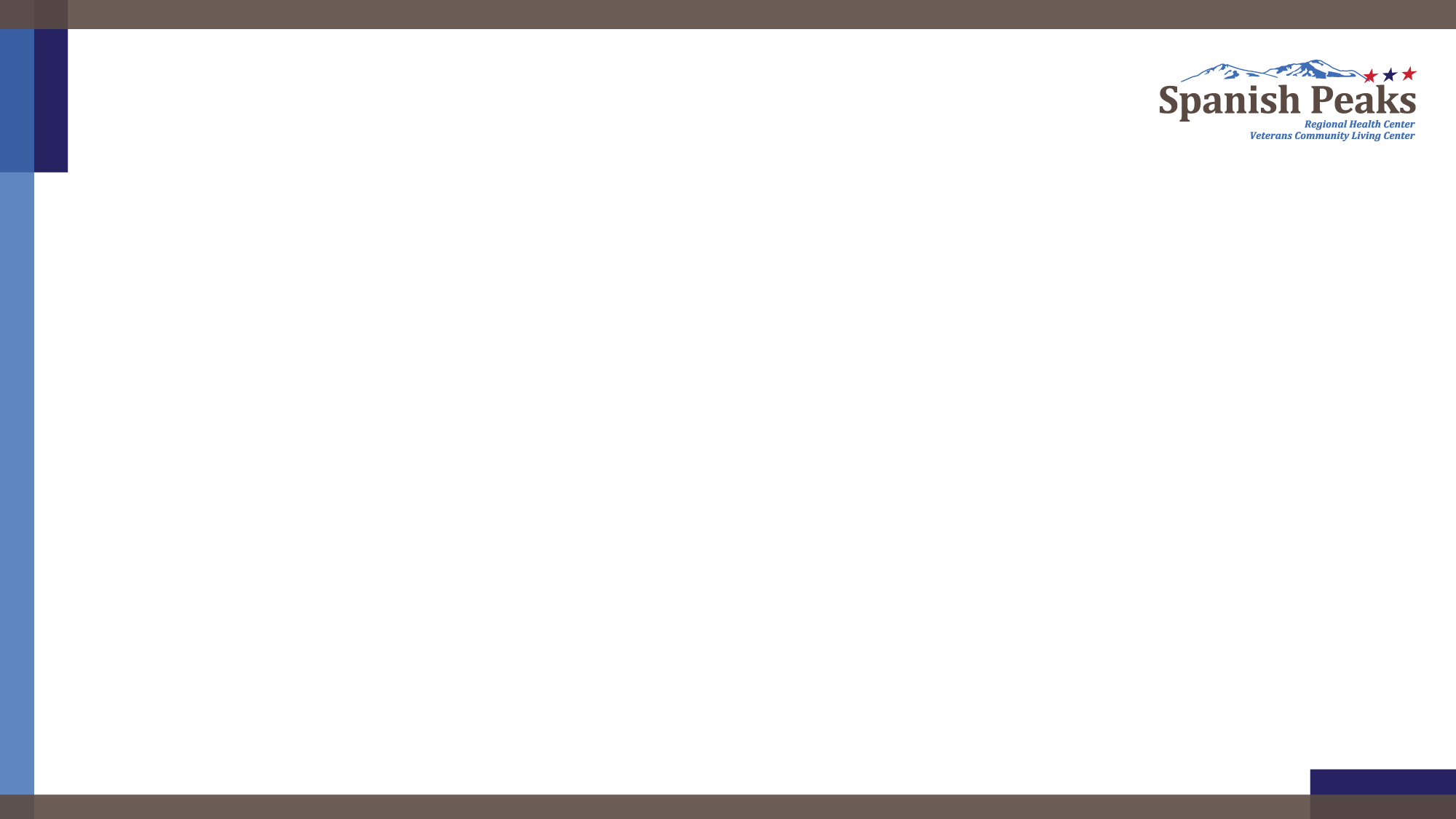 REBRANDING
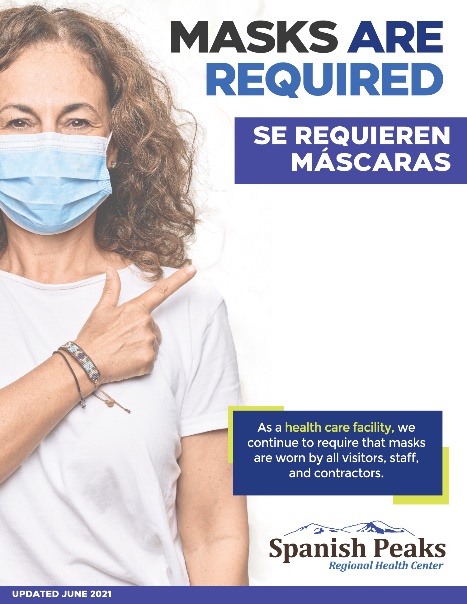 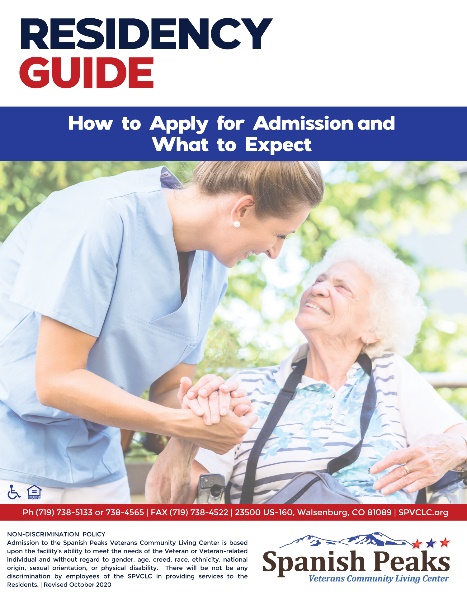 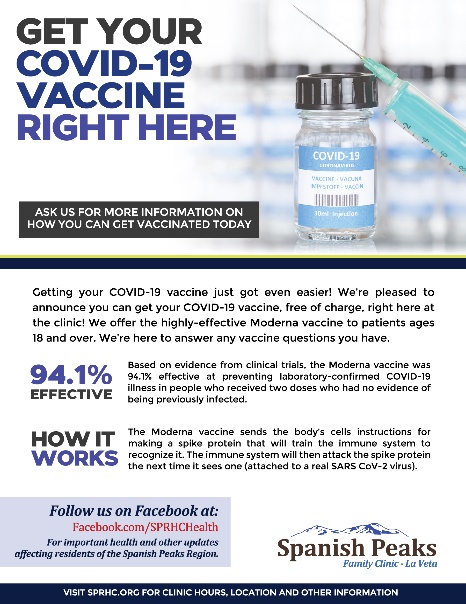 FLYERS
BROCHURES
NEWSPAPER ADS
POSTERS
SIGNS
VEHICLE GRAPHICS
LETTERHEAD
BUSINESS CARDS
ENVELOPES
FORMS
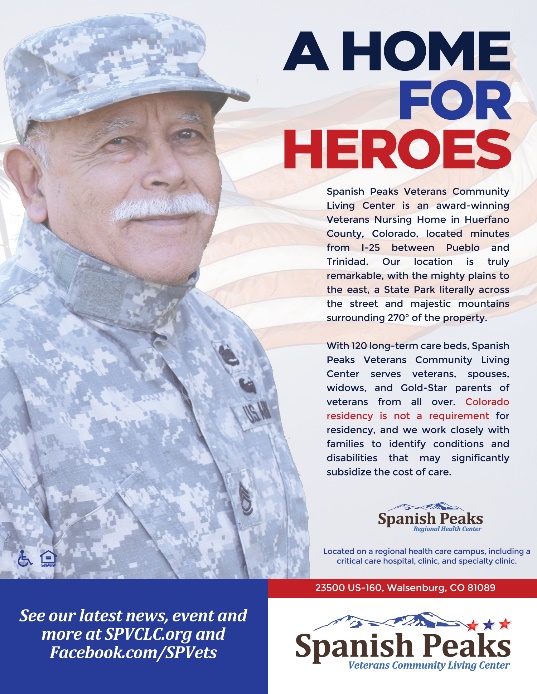 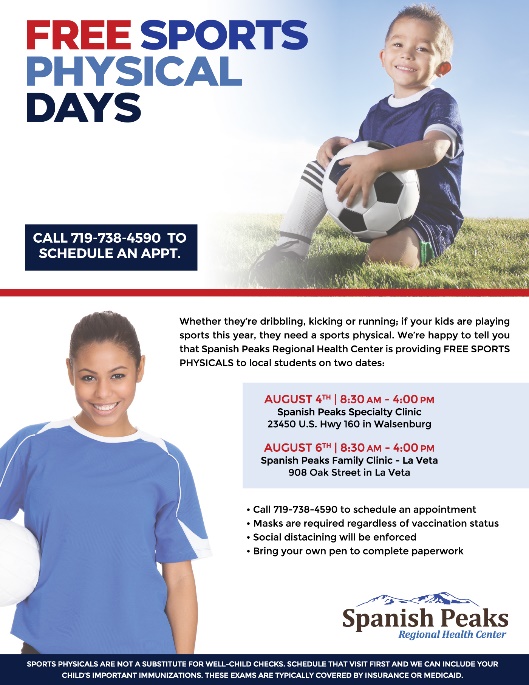 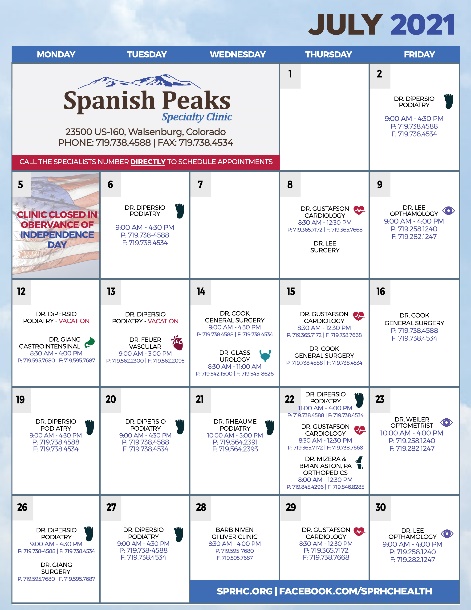 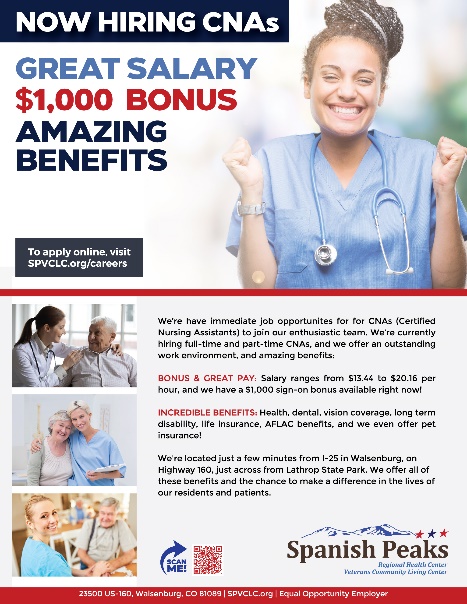 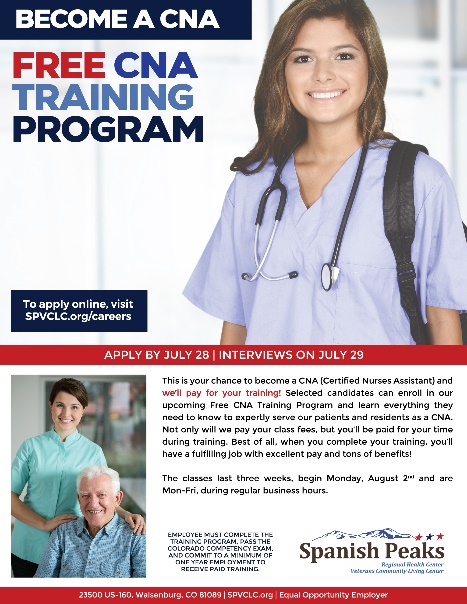 11
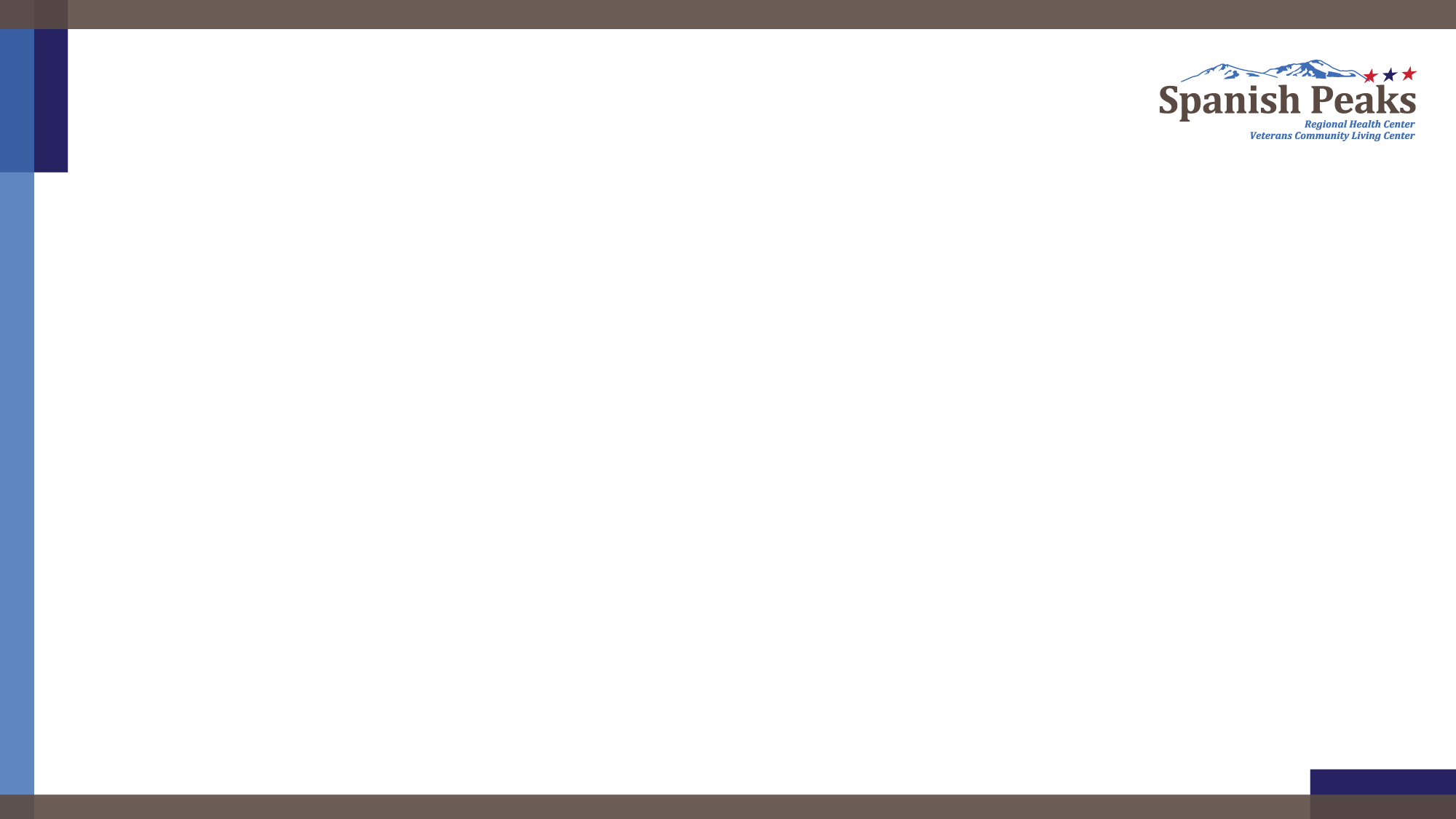 SOCIAL MEDIA
28 DAY TOTALS: TOTAL POST VIEWS: 14,147 | TOTAL POST ENGAGEMENT: 2,745 | TOTAL PAGE VIEWS: 367
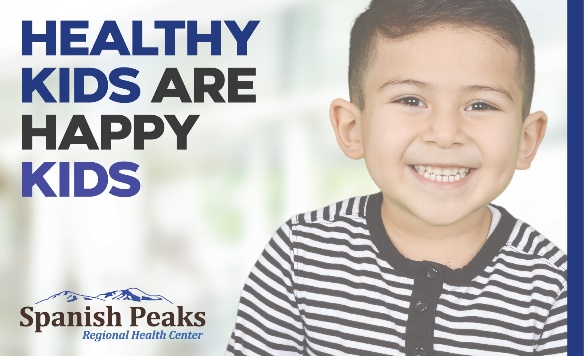 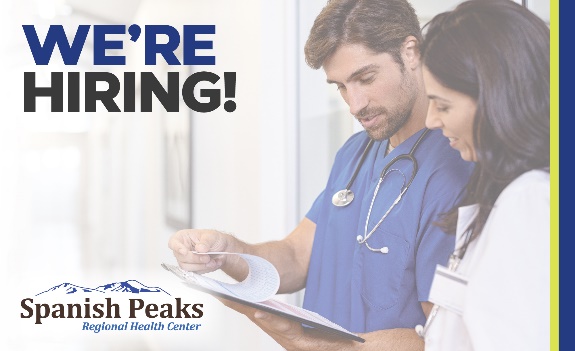 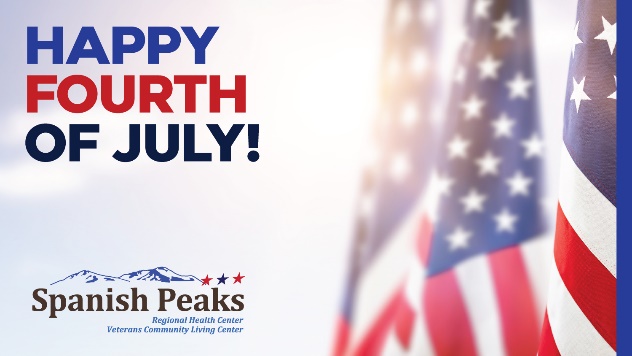 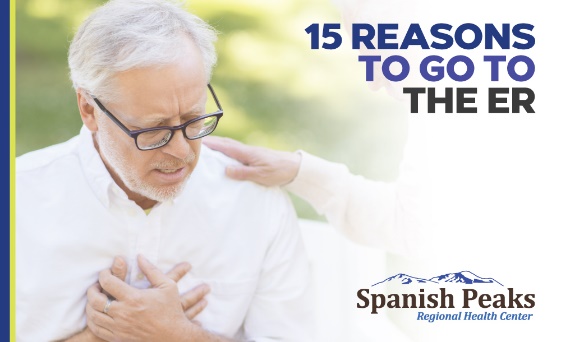 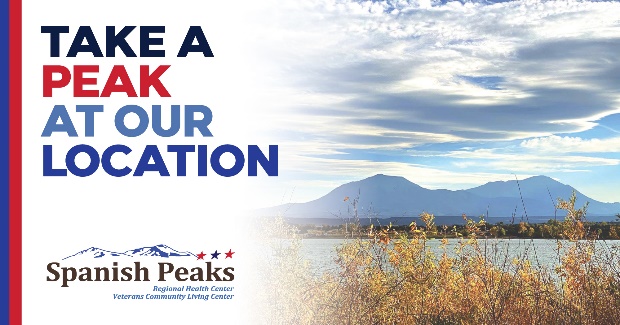 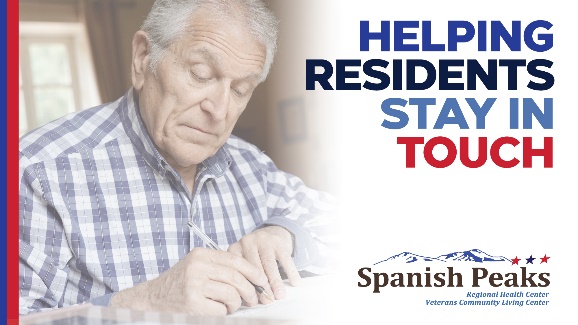 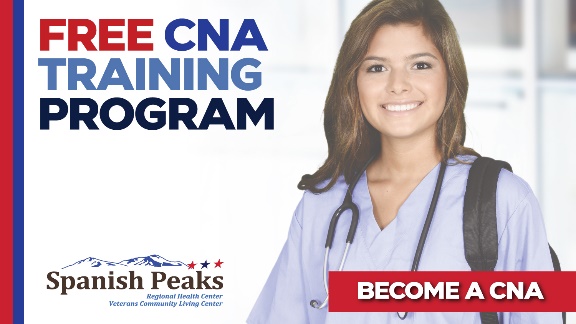 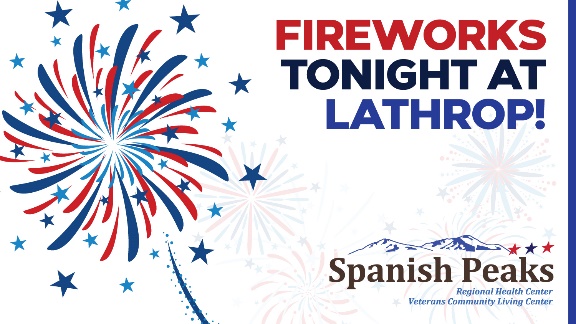 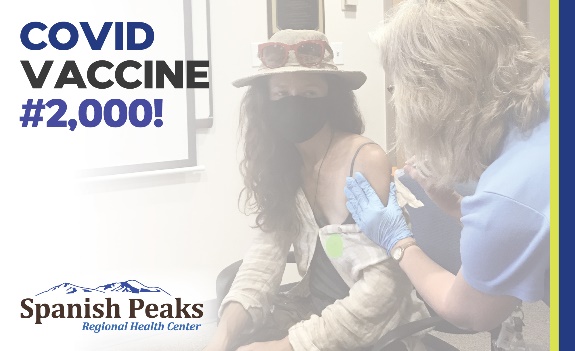 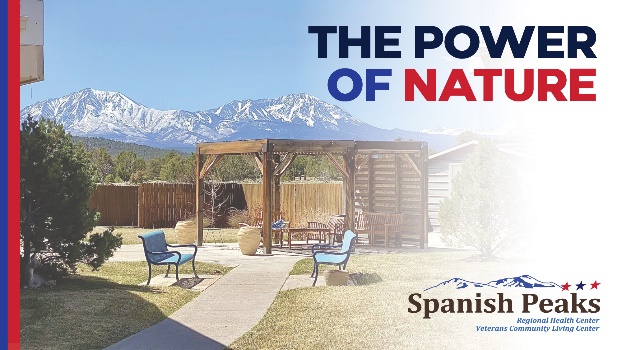 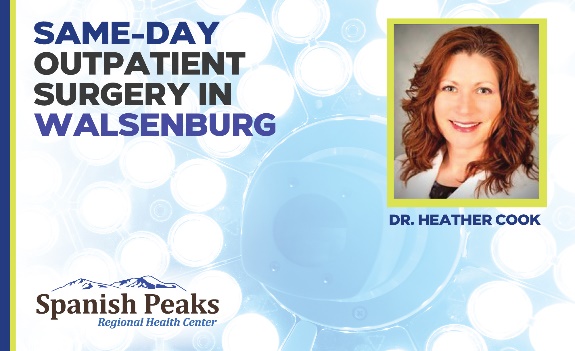 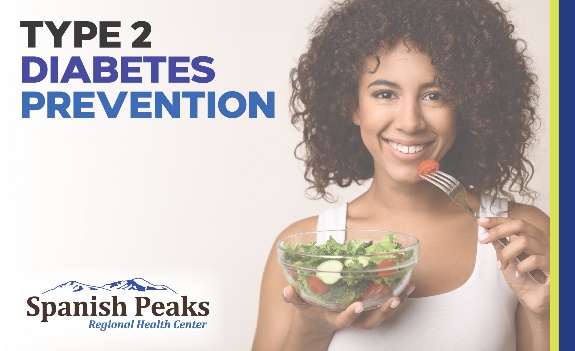 12
ANHA Report
Teresa Clift
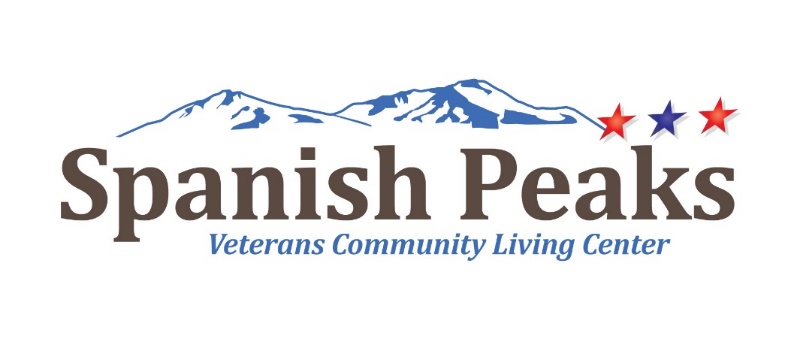 NH Update
Census 69 as of 7/21/2021 – several pending admissions
Admissions update
25 new admissions (2 respite) since January 1, 2021 
OSA Audit
CNA Class – starting August 2nd
Resident’s Council 
2nd in person meeting in 18 months
Good attendance and feedback from residents
Vaccine data
Residents 99% fully vaccinated 
Staff – 73.58% - 1st dose, 69.8% fully vaccinated
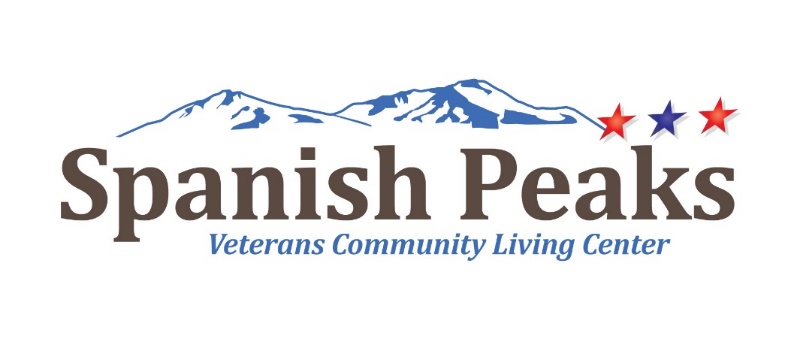 Applications due by 7/28/2021
Interviews on 7/29/2021
Class starts 8/2/2021
Candidate must complete the training program, pass the exam and commit to one year employment
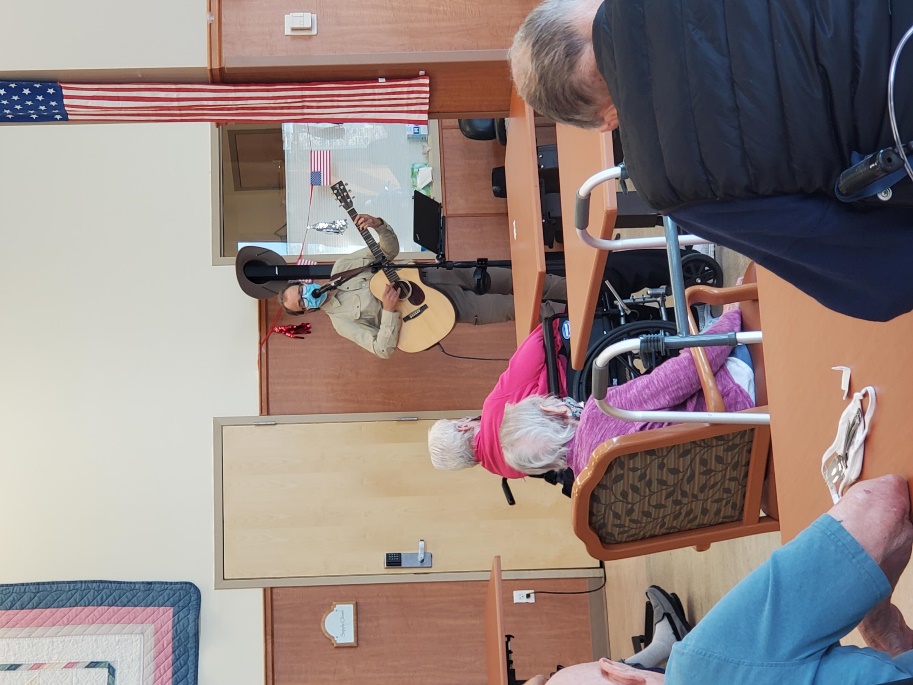 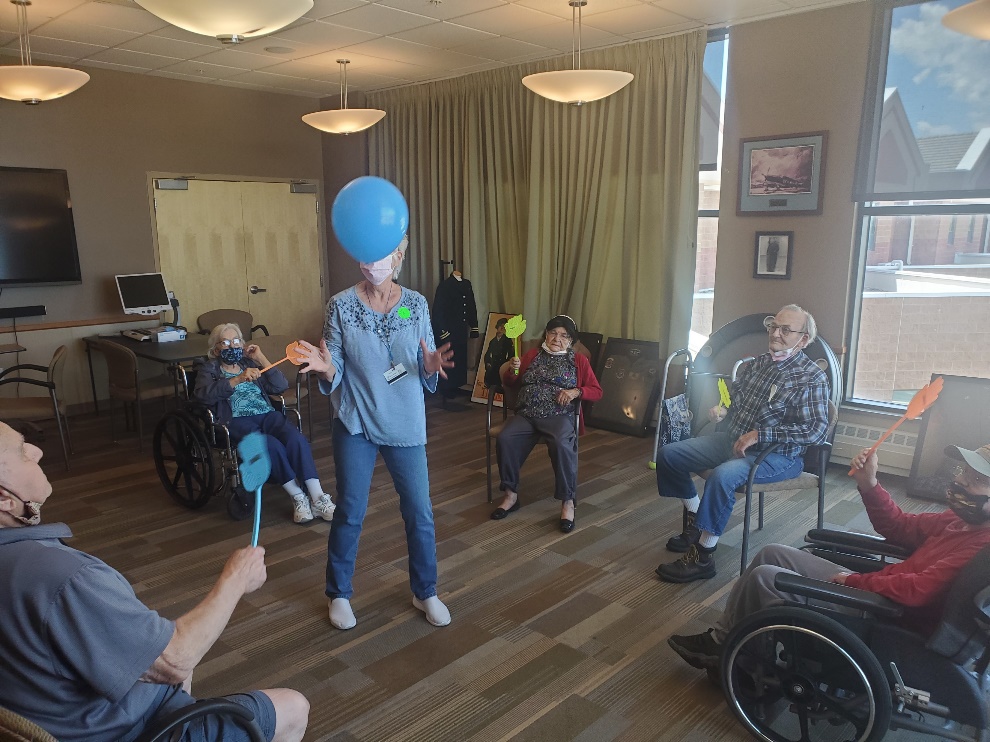 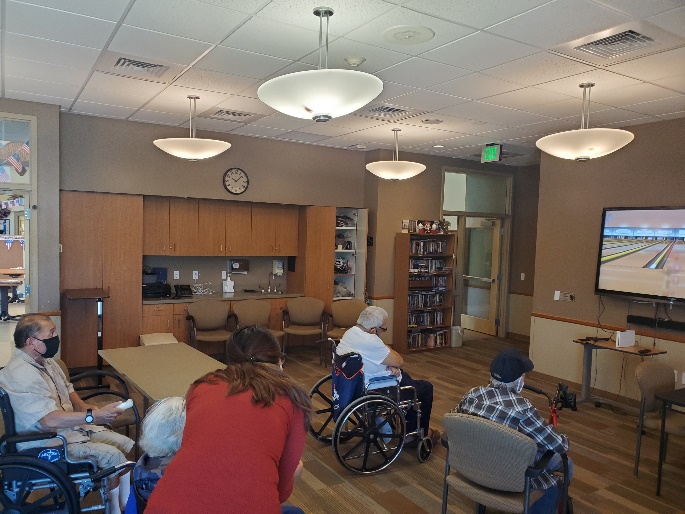 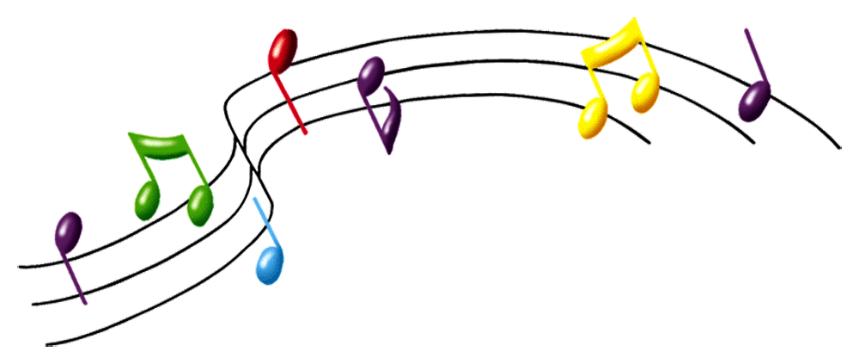 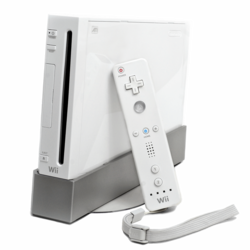 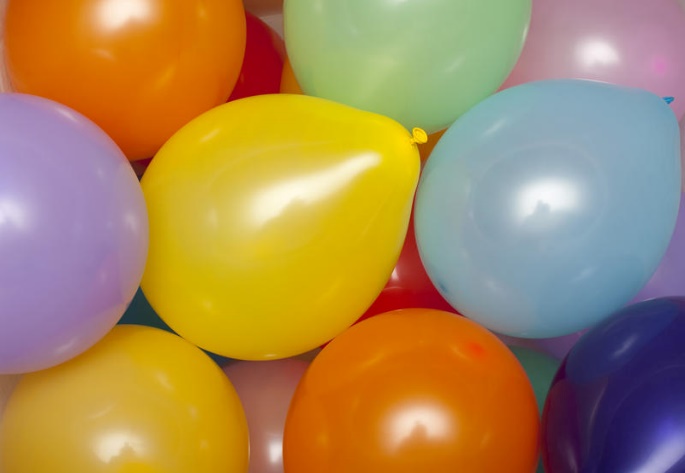 Recent Activities
CNO Report
Kelea Nardini, MSN, RN
CNO Update
Clinics
Outreach/Family Planning moving  
Acute/ECU/ED
No new updates
Lab
No new updates
RT
No new updates
Radiology
New Director-Shawna Chamberlain
EMS
New ambulance made its first run on 07/13/21 at 10:37am
Pharmacy
Continue to work with Vizient on Proforma for retail pharmacy 
Surgical Services
Dr. Vijan, general surgeon, will start in October
CFO/COO Report
Colette Martin
CFO/COO Activities
IT
Policy Program
WebPT Implementation - COMPLETE
ACCESS Implementation (on hold pending Meditech)

Finance Team
Electronic Payments to Vendors 
Added Security
Quick Payments
Materials Management
Materials/Purchasing
New Staff – Erminio Neil
Implementing Handhelds
Meditech Expanse
Kick Off Meeting Scheduled – July 26
Interface Discovery Scheduled – August 2nd
IT Integration – in process
Field Trip to San Luis Valley - TBD
Financial Committee Report
July 22, 2021
Lola Spradley, Treasurer
Financial Statements Summary
Volumes Trending
Volumes Trending
Volumes Trending
Volumes Trending
Questions…
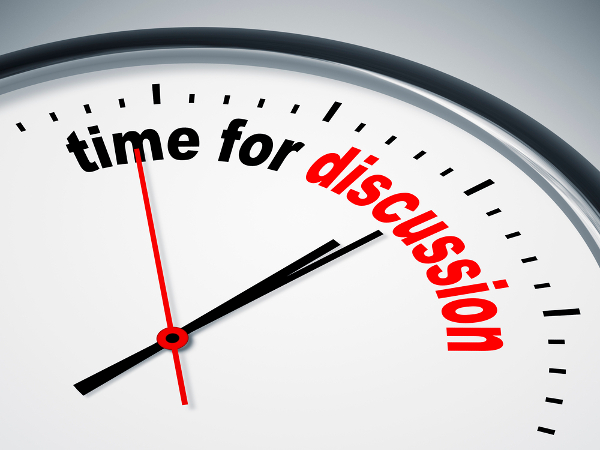